Нові надходження
до бібліотеки 
Дніпровського 
державного університету 
внутрішніх справ
ІІІ квартал 2024 року
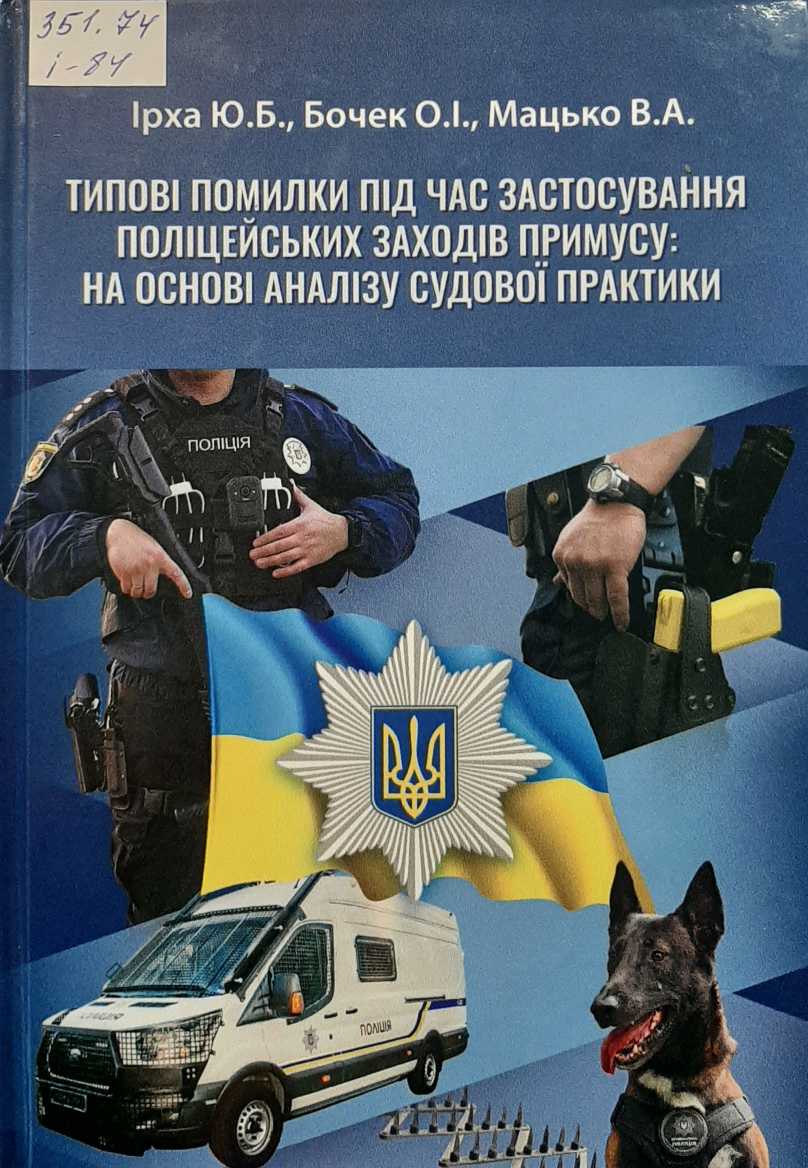 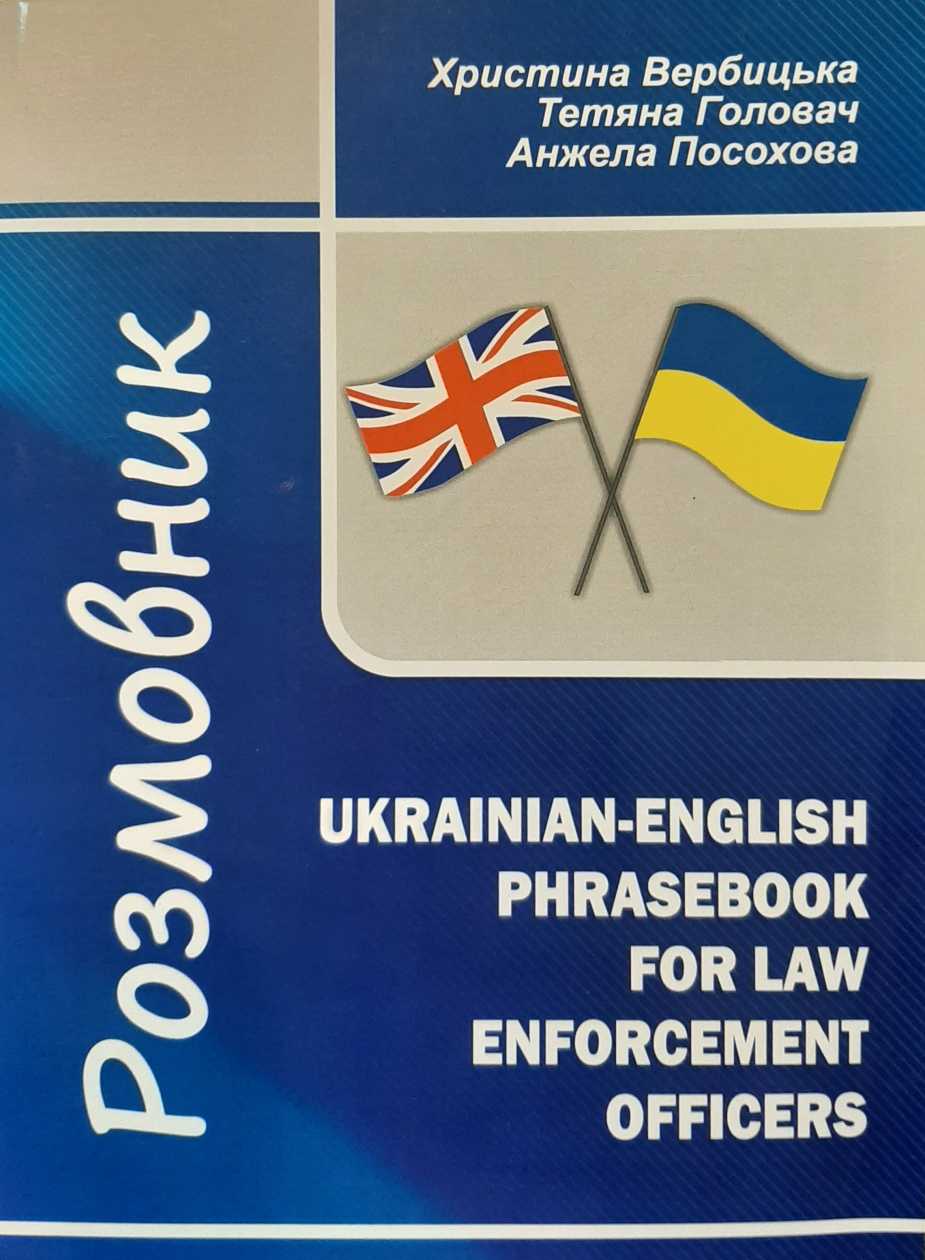 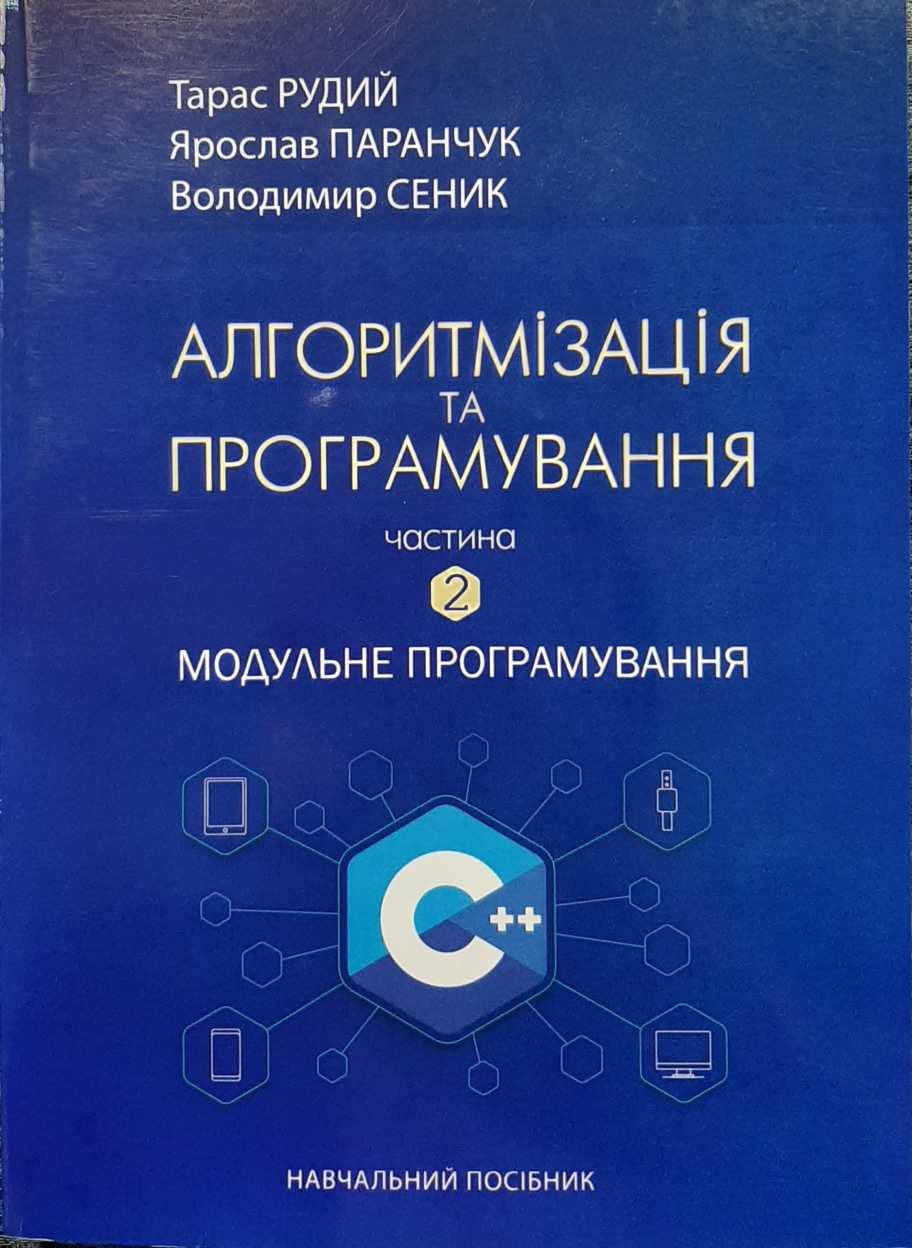 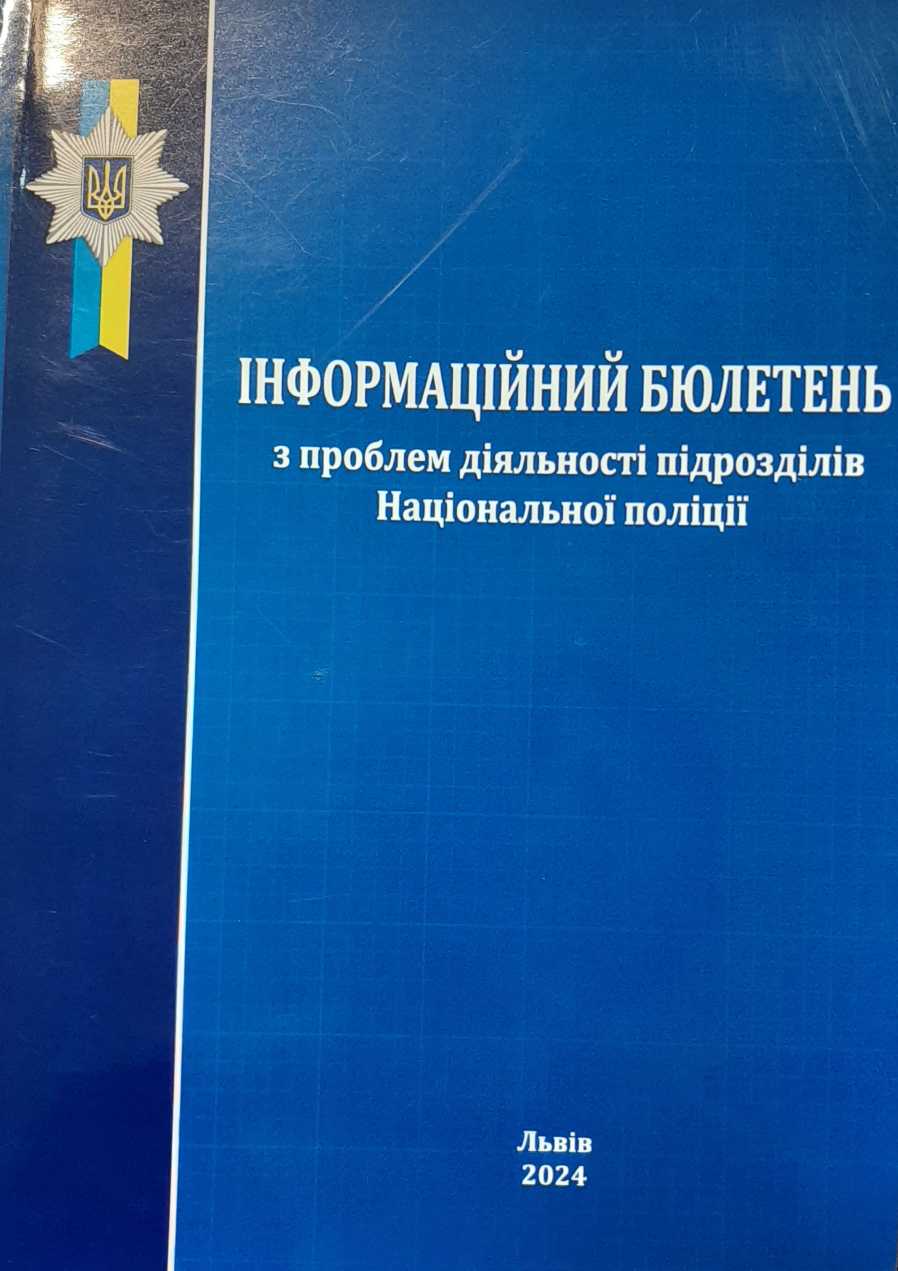 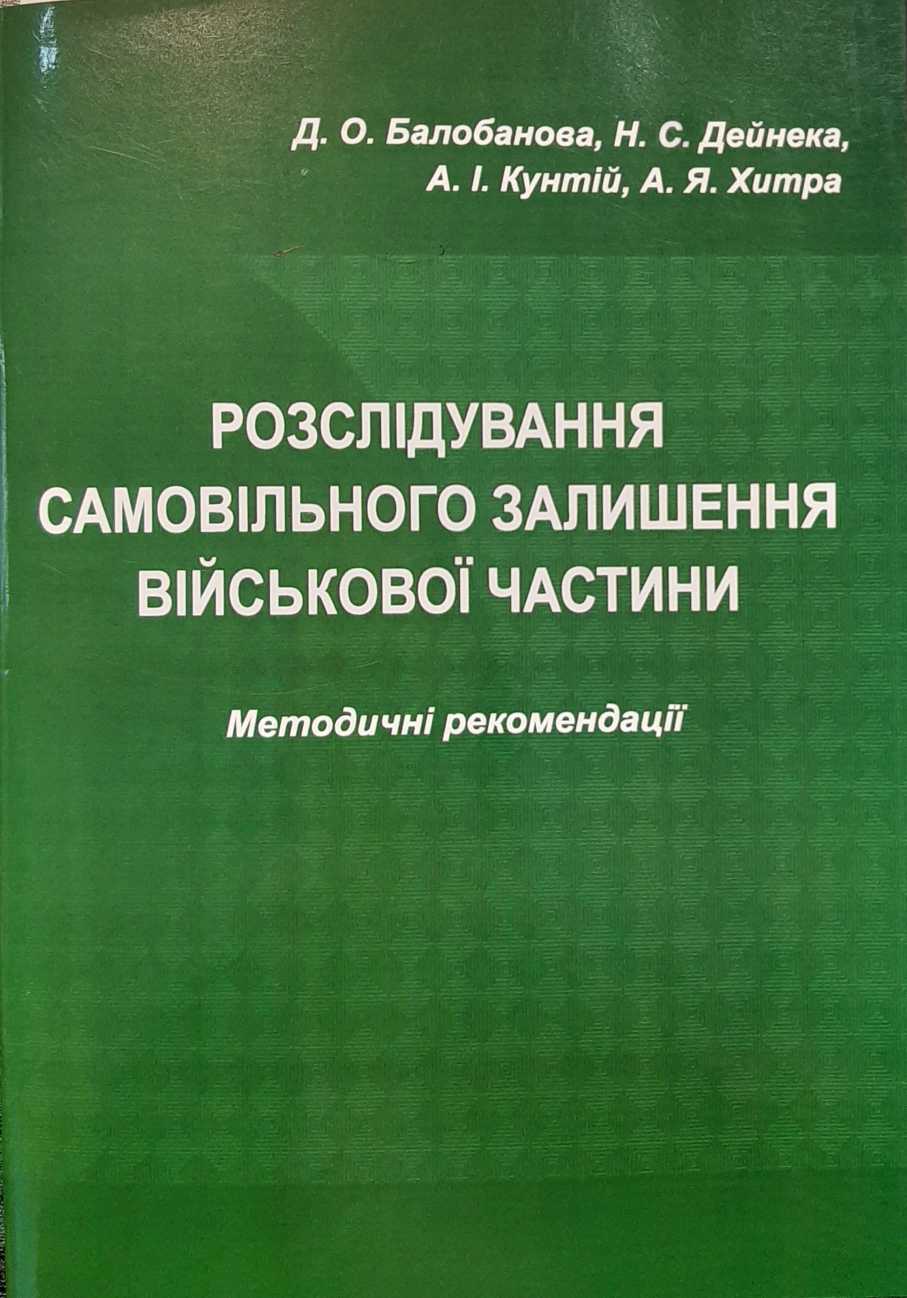 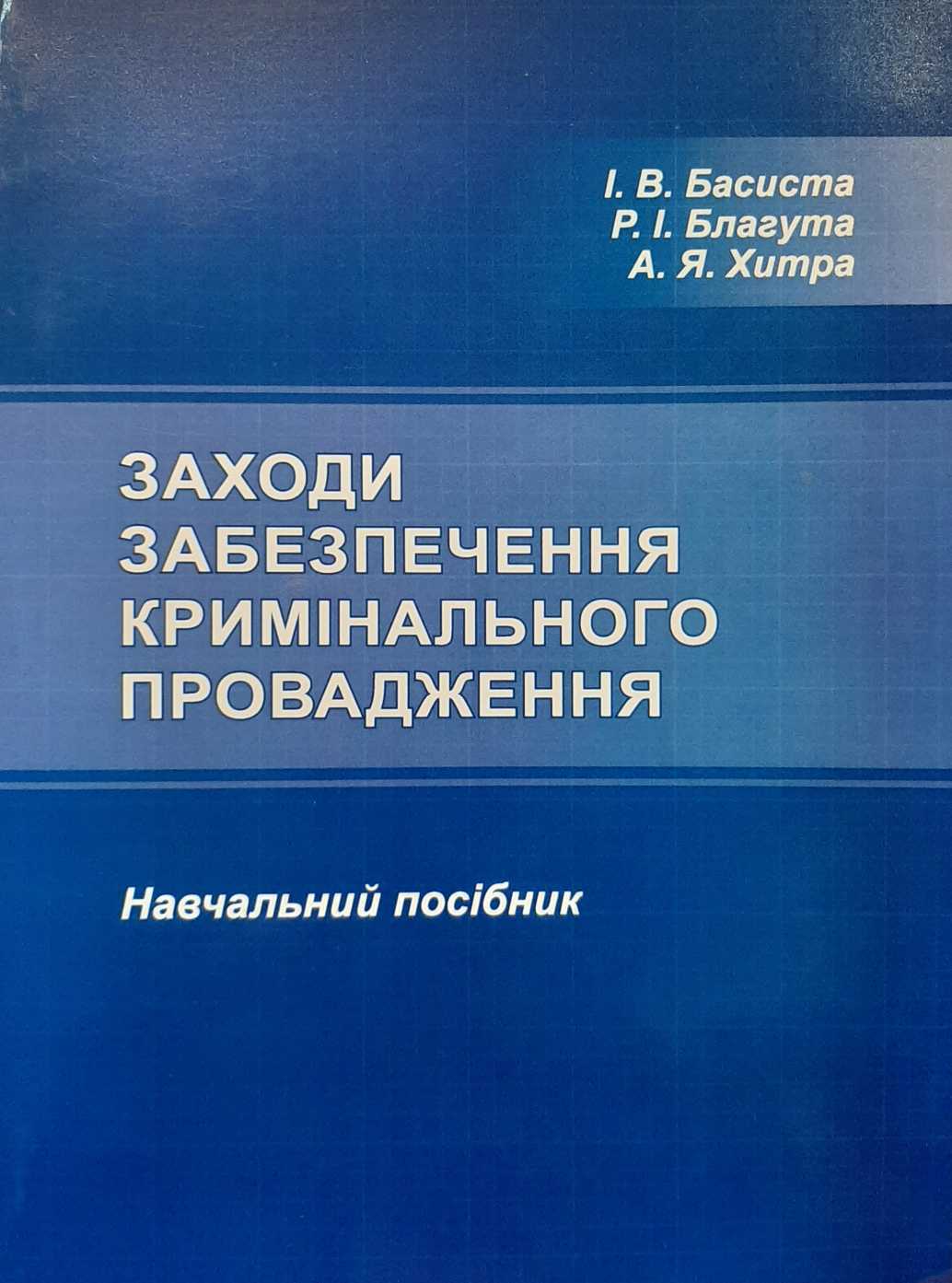 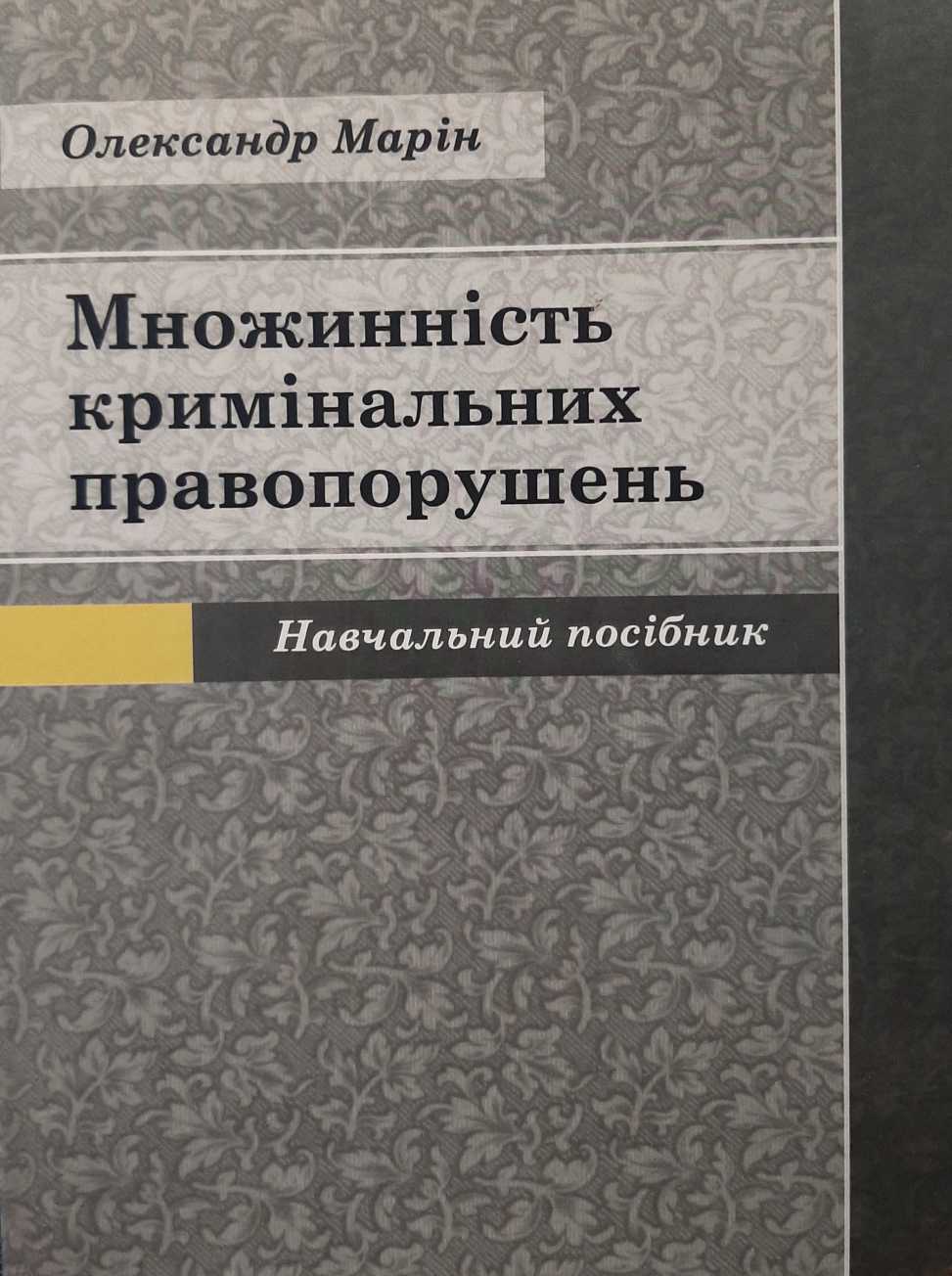 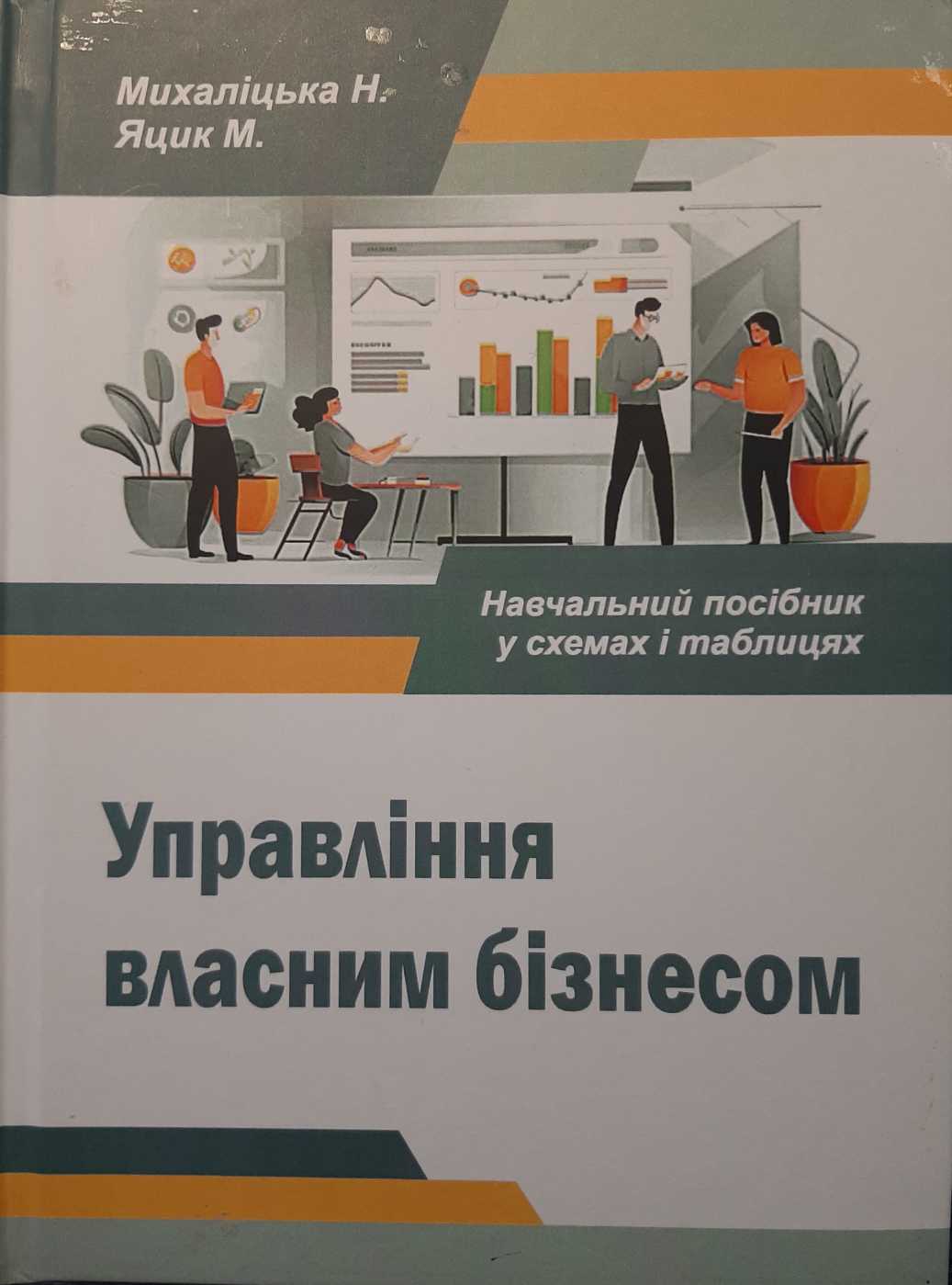 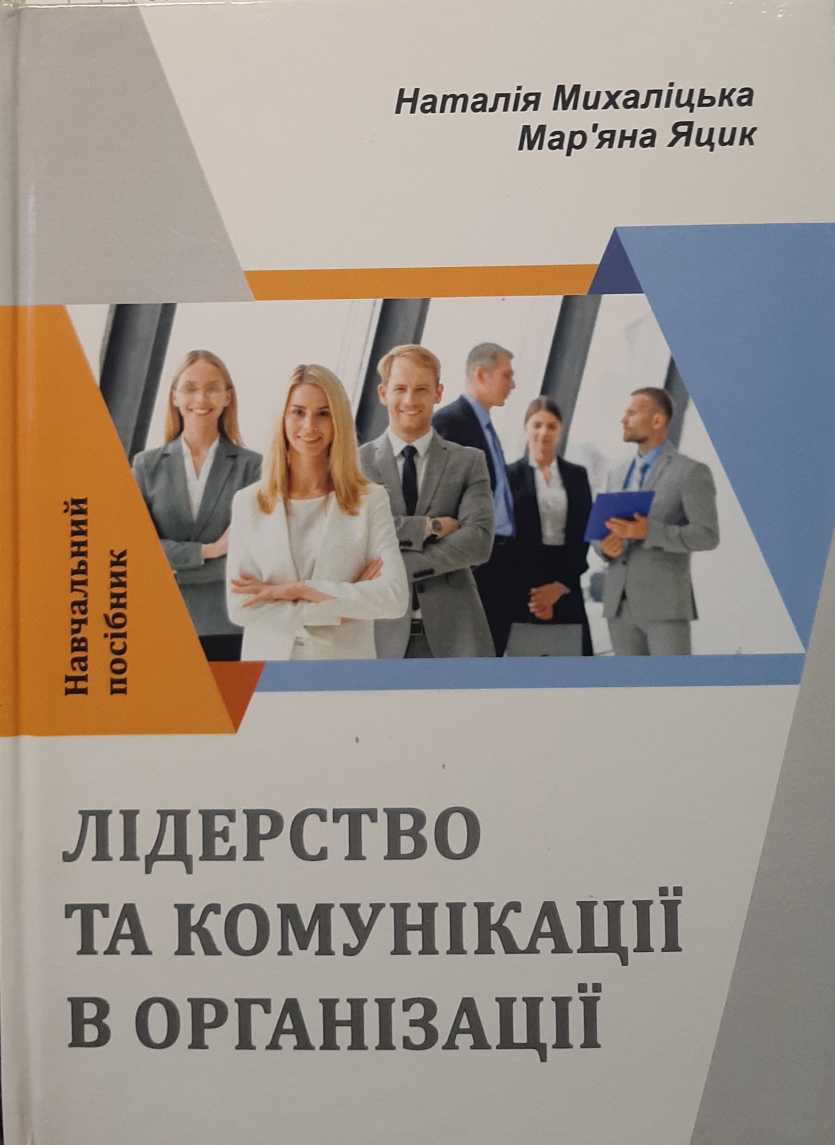 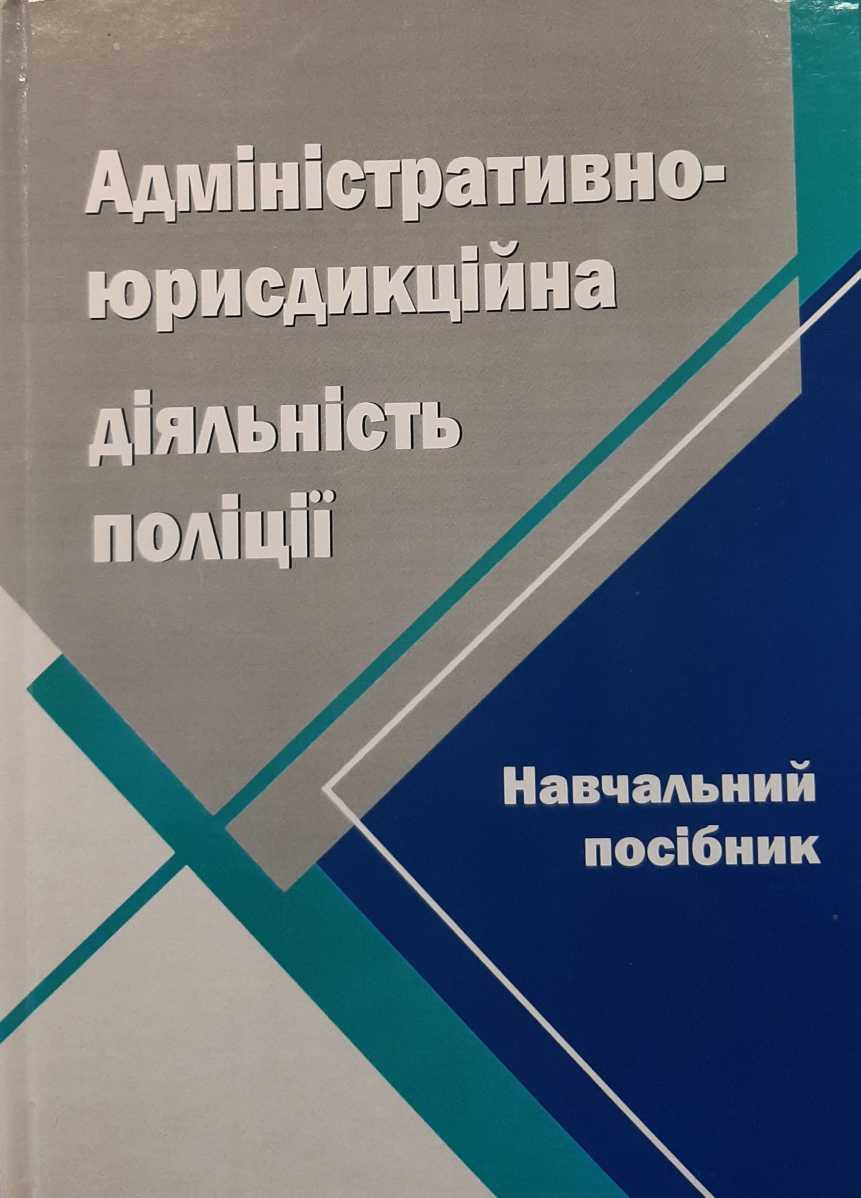 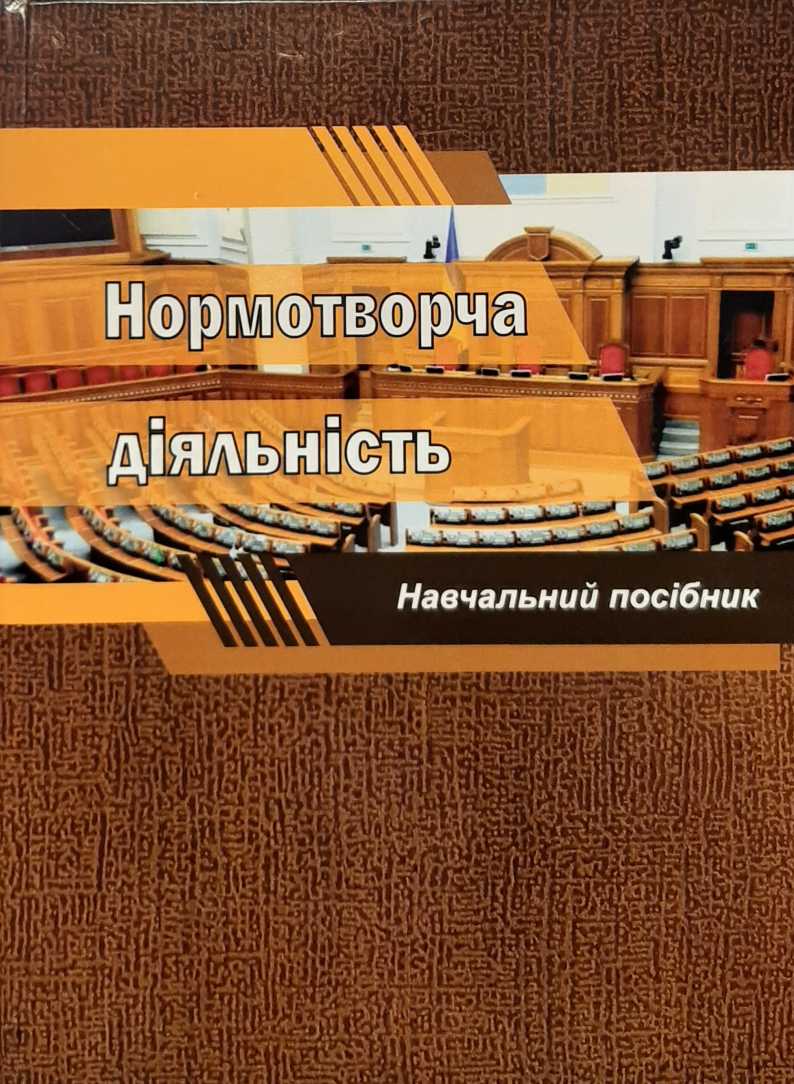